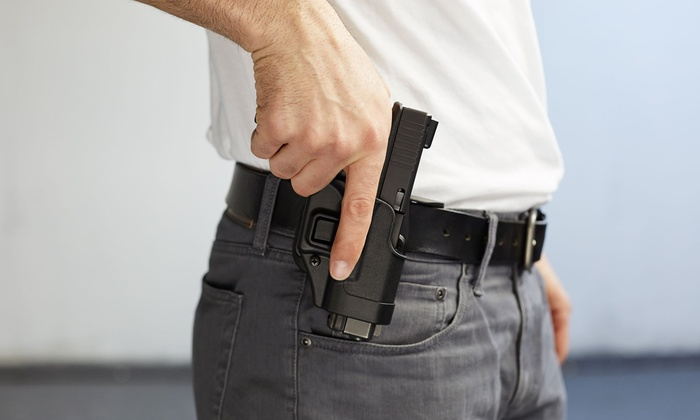 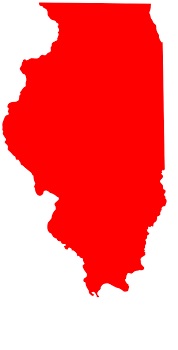 Register Now Illinois Concealed Carry3 Hour Renewal$40.00
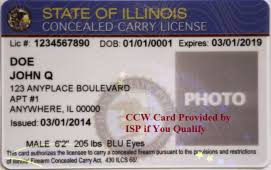